До тебе я, Тарасе, йду…
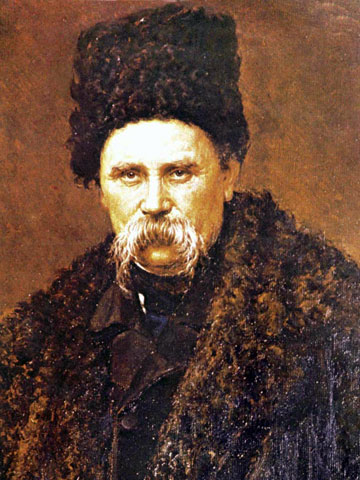 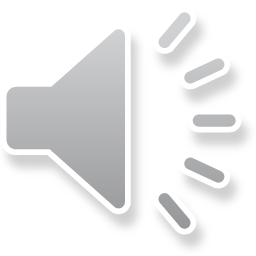 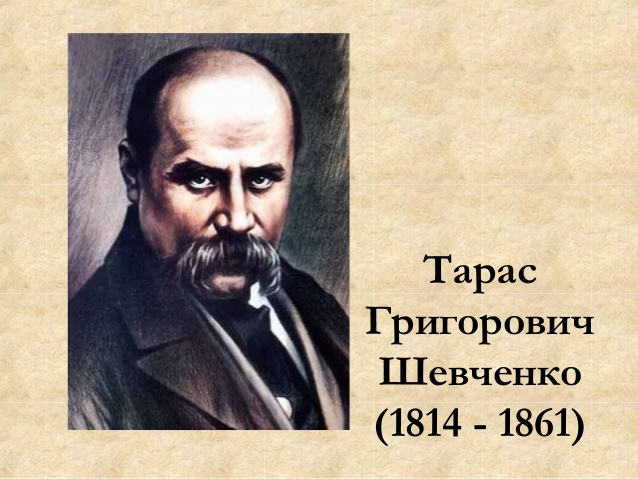 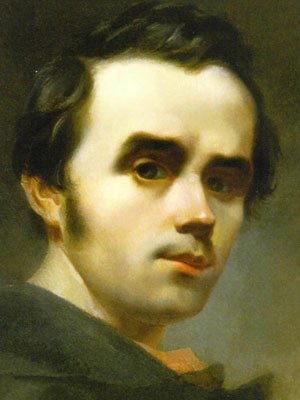 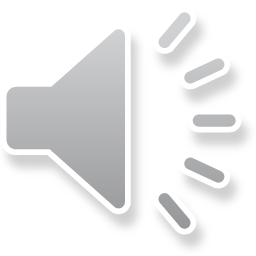 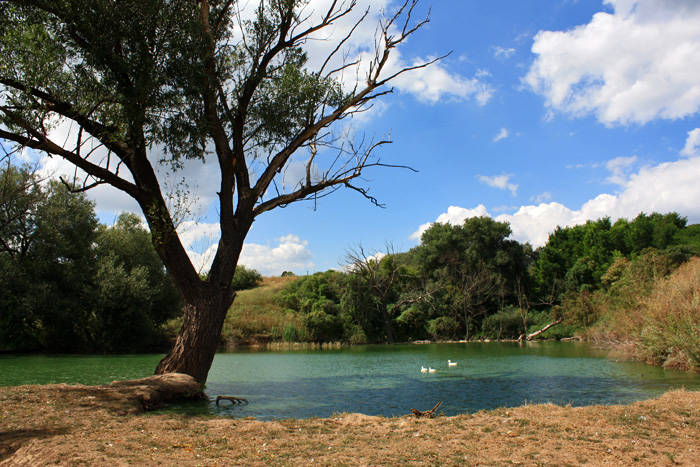 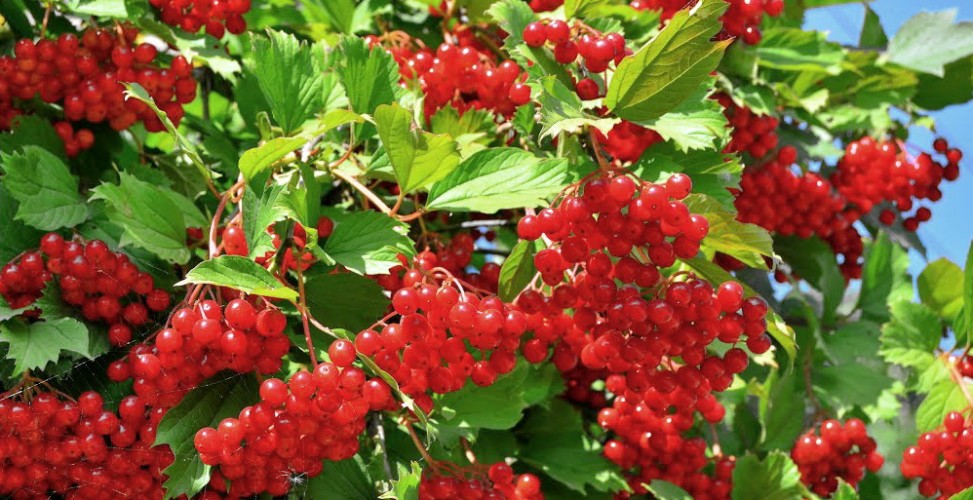 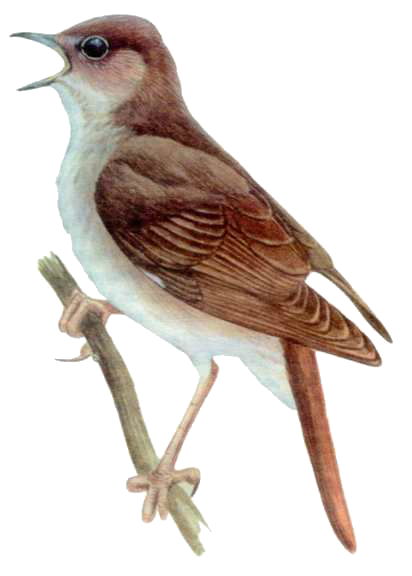 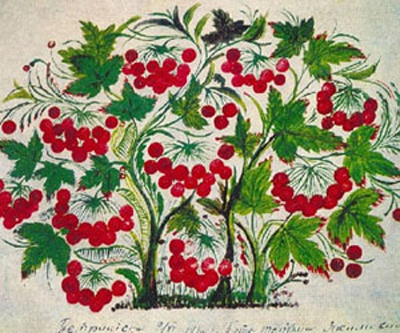 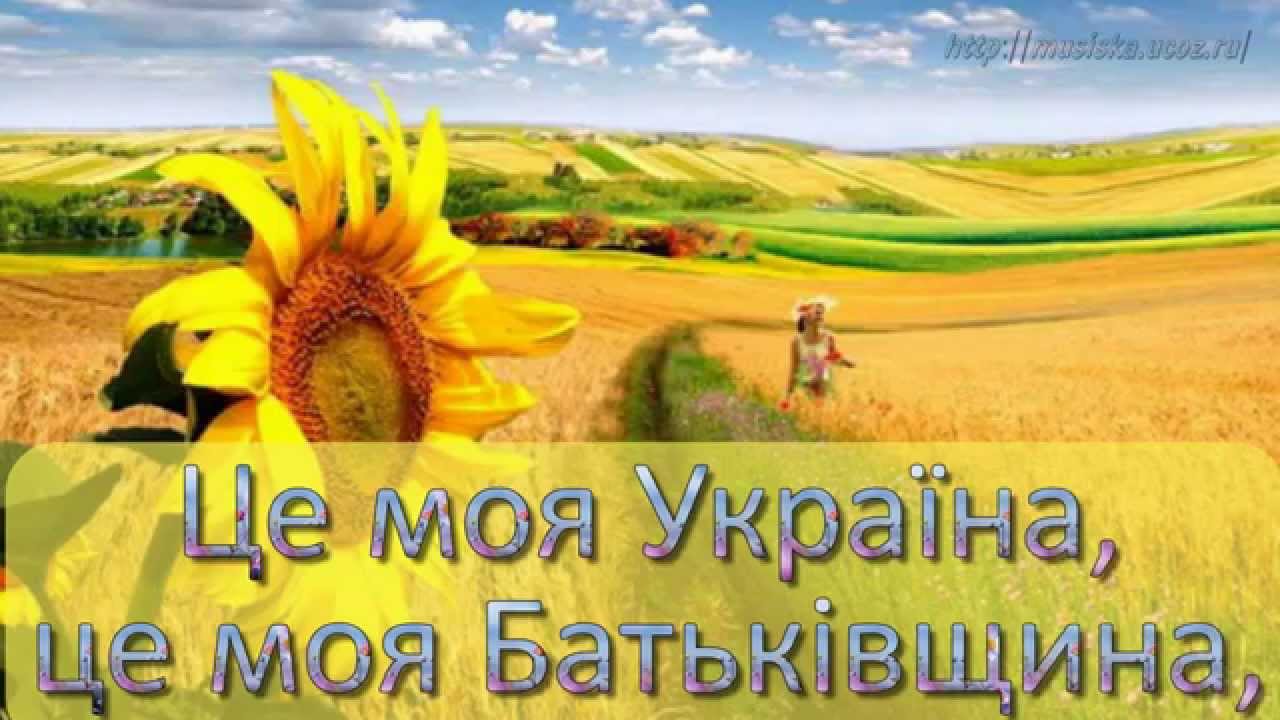 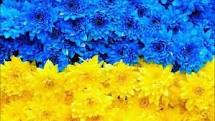 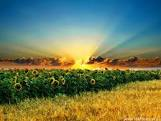 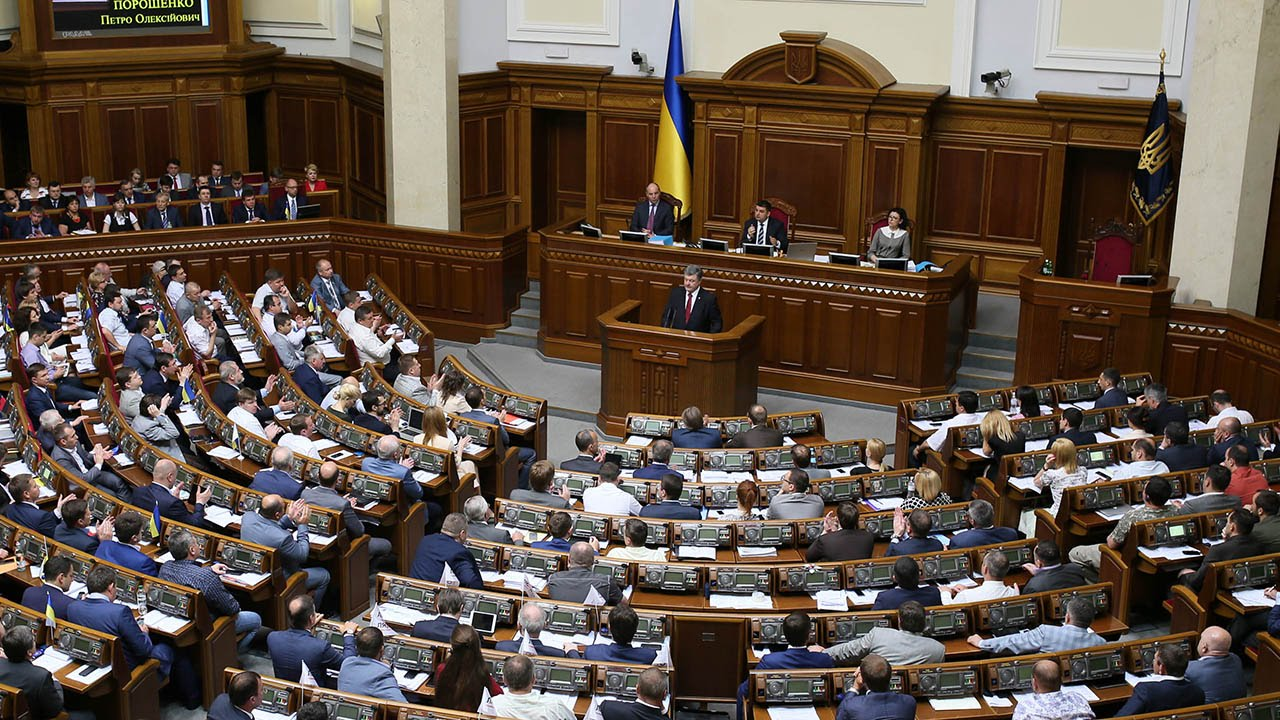 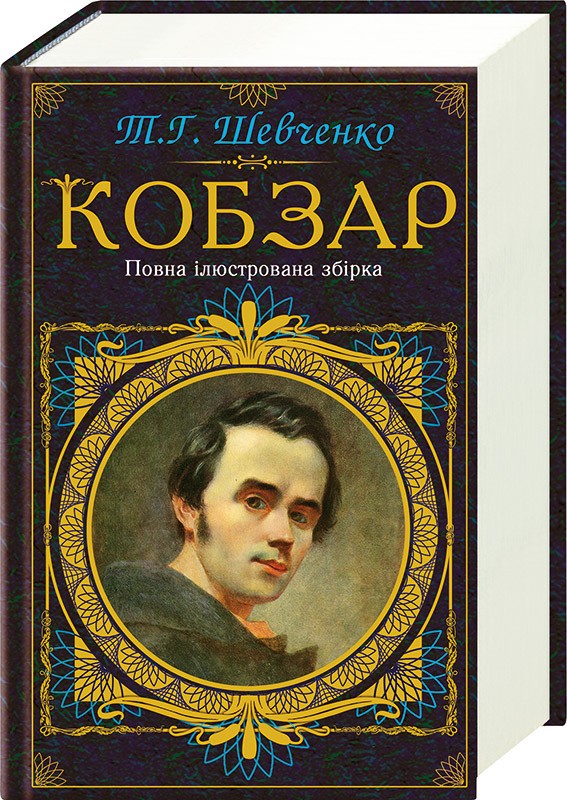 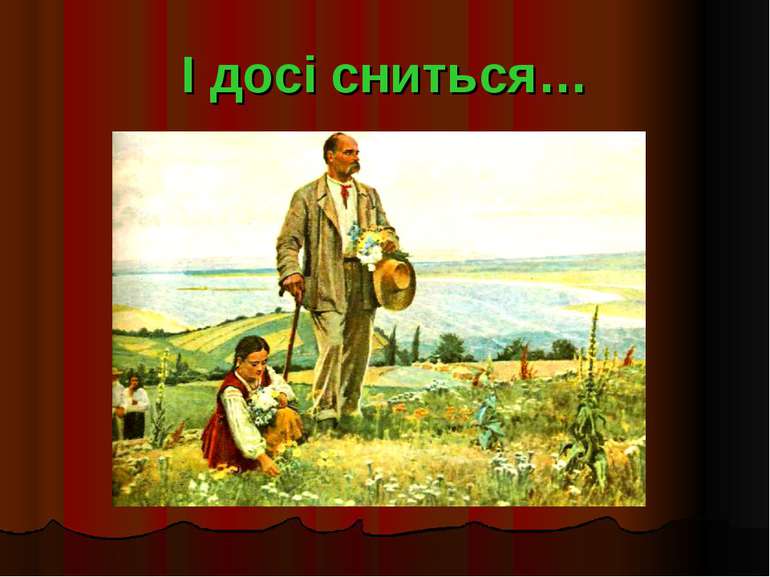 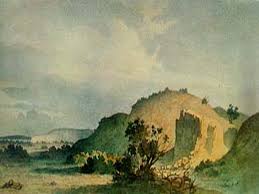 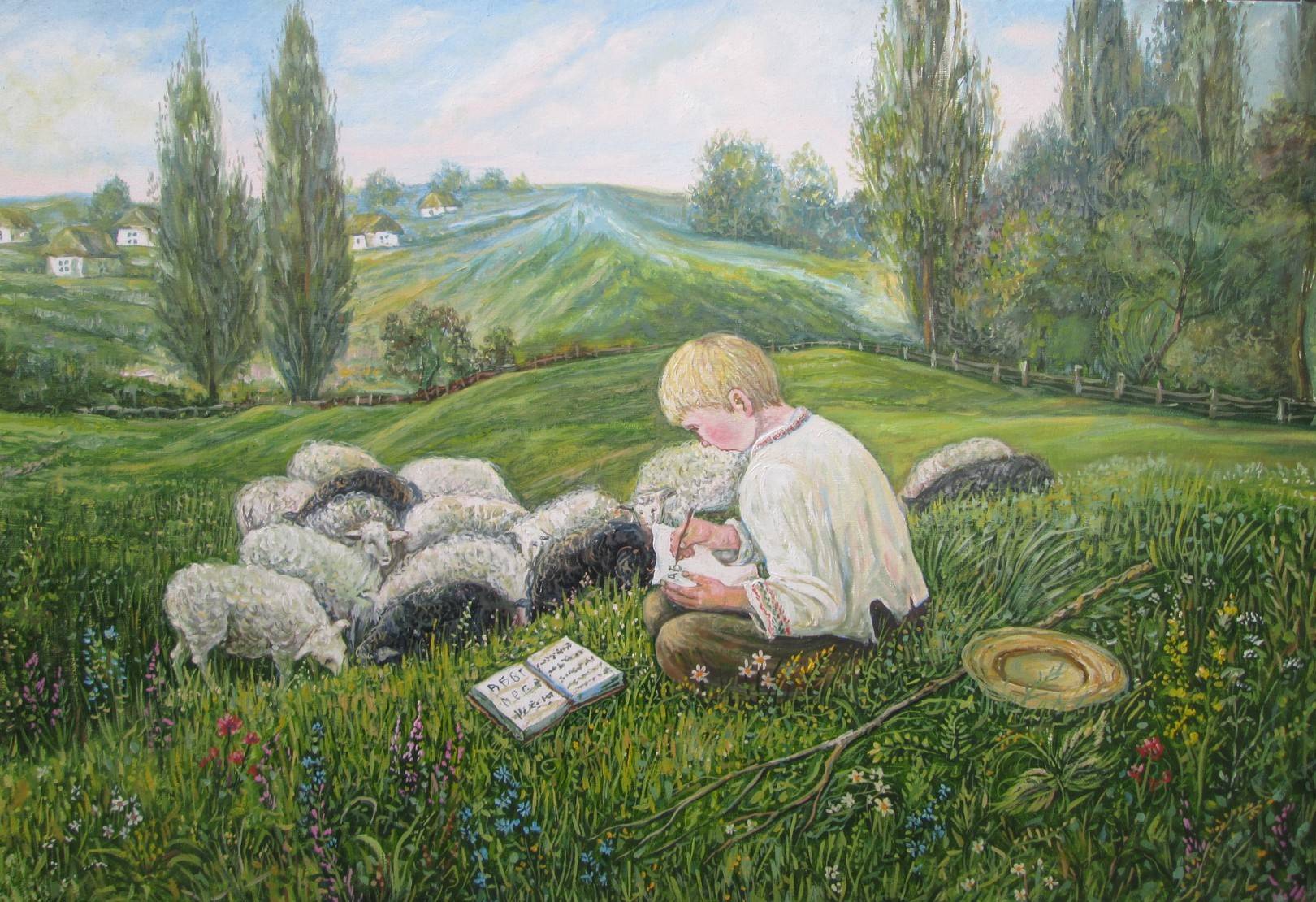 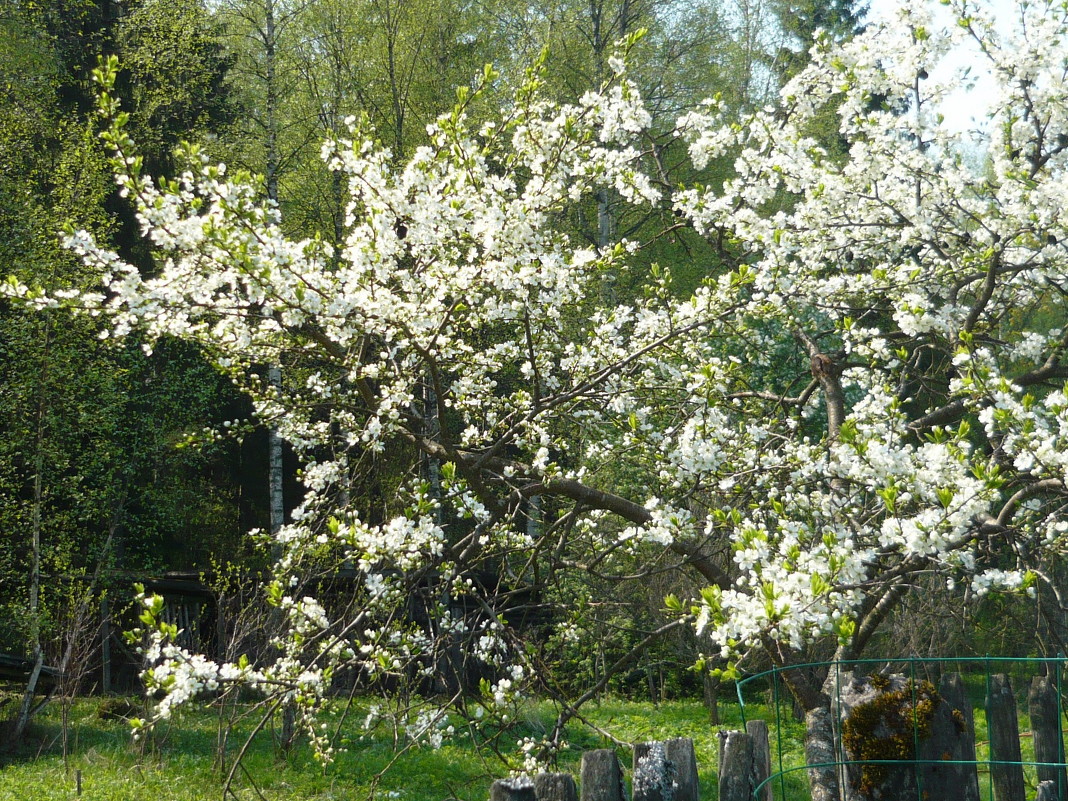 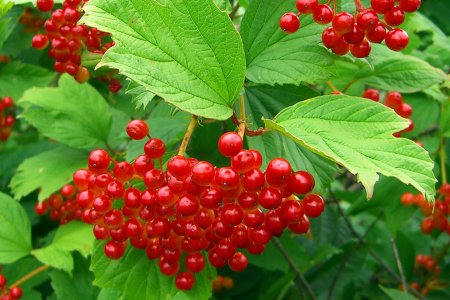 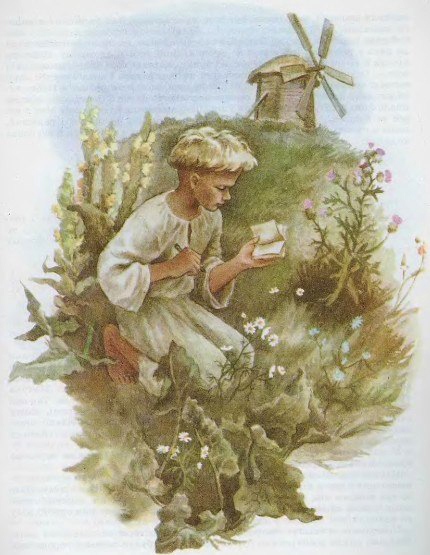 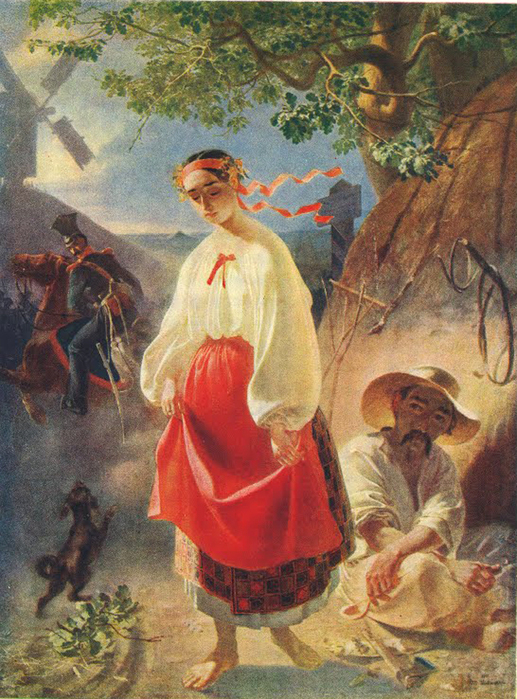 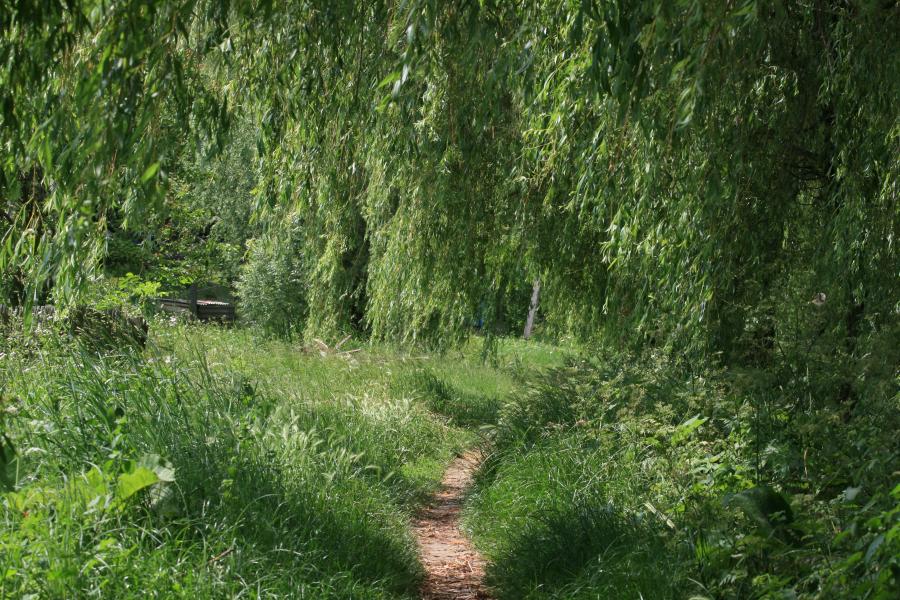 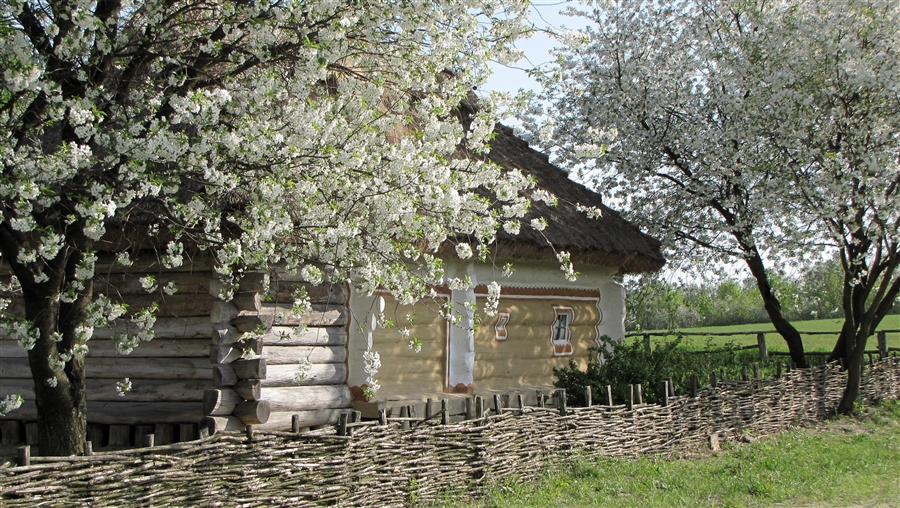 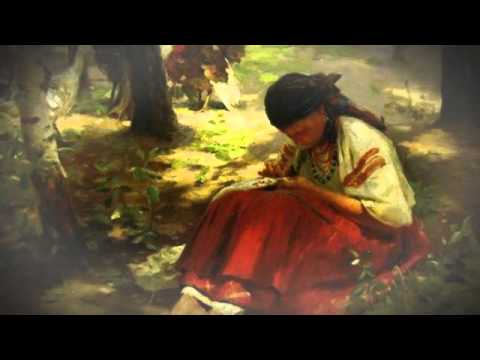 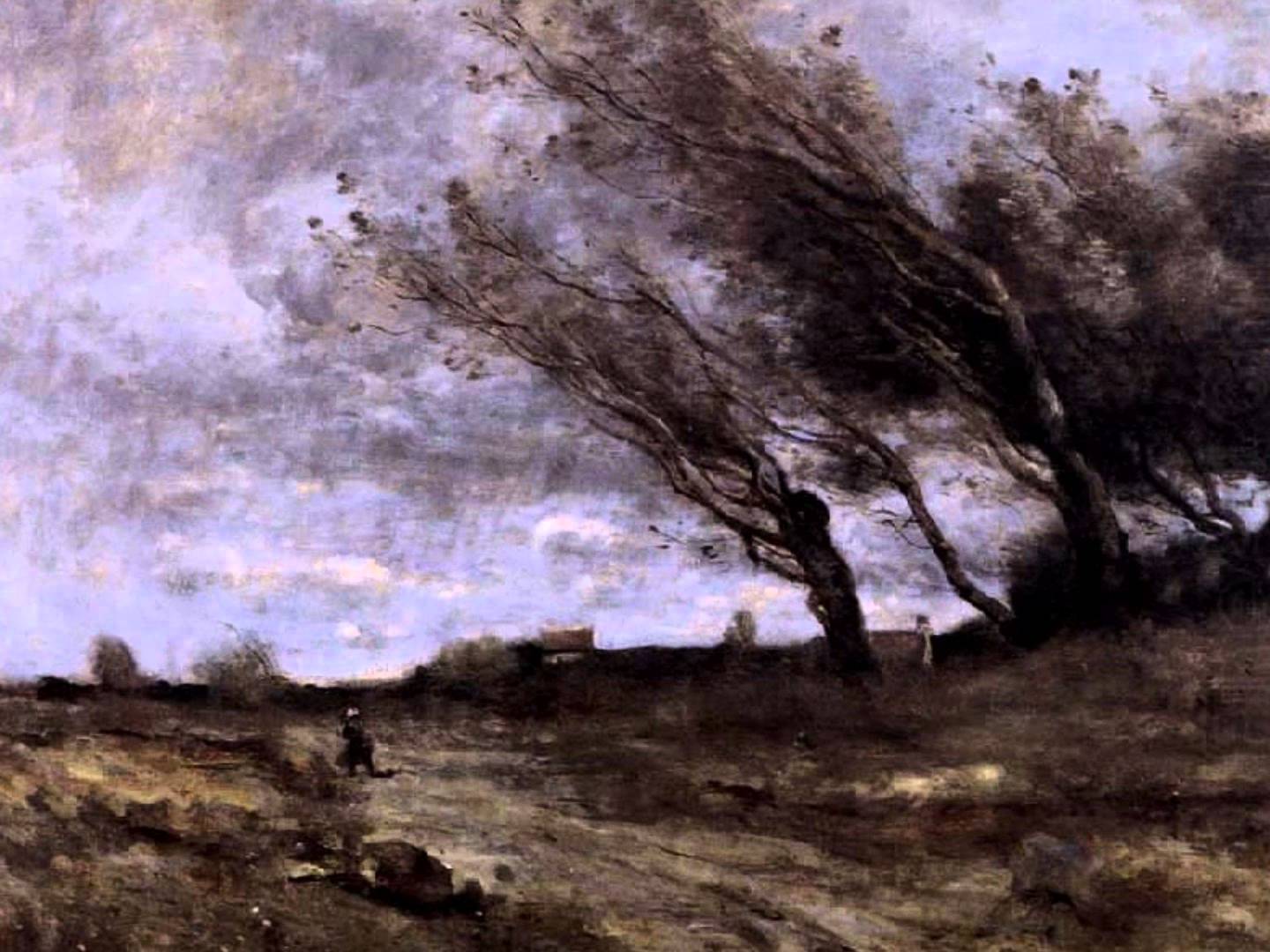 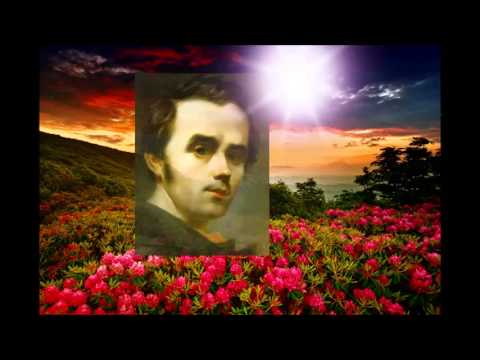 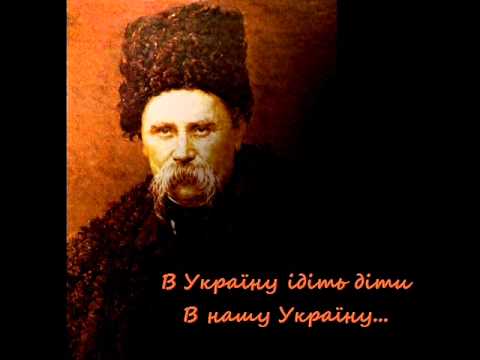 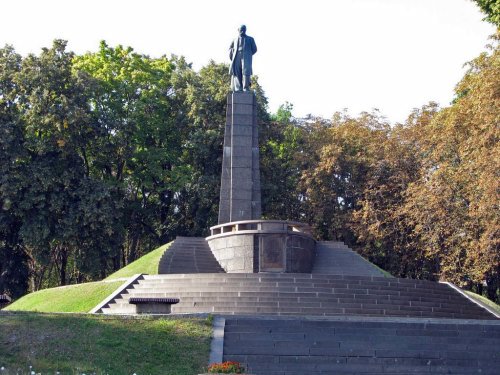